Restoring Contacts and Contours
Benefits of an ideal contact and contour
Conserves health of periodontium.

  Prevents food impaction.

  Makes the area self-cleansable.

  Improves longitivity of proximal restoration.

  Maintain s normal mesio-distal relationship   of teeth    in dental arch.
Height of Contour
The area of the greatest circumference  on the facial and lingual surfaces of the tooth.

 Protects gingival tissue by preventing food impaction.

 In posterior teeth: located at gingival third of facial surface and in middle third of lingual surface.
Proximal Contact Area
Area of proximal height of contour of the mesial or distal surface of a tooth that contacts its adjacent tooth in the same arch.
 Maxillary and mandibular anteriors: 
                       Incisal third and slightly facial.
Maxillary and mandibular posteriors:
                       near the junction of occlusal and           middle thirds or in the middle third.
Matrix
Definition: 
  A device that is applied to a prepared tooth before the insertion of the restorative material to assist in the development of the appropriate axial tooth contours and in order to confine the restorative material excess.
Classification of matrices
Based on mode of retention
           With retainer: Tofflemire matrix
           Without retainer: Automatrix 
Based on type of band
           Metallic non-transparent matrix
           Nonmetallic transparent matrix
Based on type of cavity for which it is used
           Class I cavity: Barton matrix
           Class II Cavity: Tofflemire matrix
                                      Ivory matrix no 1 & 8
Class III cavity:  Mylar strip
                                S- shaped matrix
   Class IV cavity:   Custom lingual matrix
                                Mylar strip matrix
                                Transparent crown form matrix
                                Modified S-shaped band
   Class V cavity:     Window matrix
                                 Cervical matrix
Functions of matrix:
Rigidity
Establishment of proper anatomical contour
Restoration of correct proximal contact relation
Convenient application
Ease of removal
Matrix application for Class II amalgam
Tofflemire Matrix
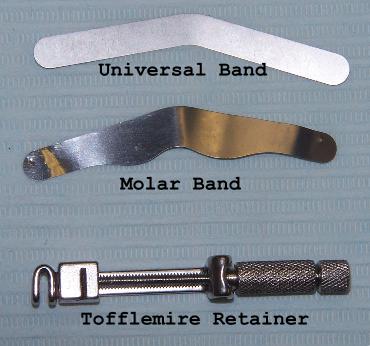 Types of Bands
Uncontoured bands: Available in 2 thickness:
         0.002 inch (0.05mm)
         0.0015 inch (0.038mm)
 Precontoured bands: need little or no adjustment
          More expensive
          Require less chair side time
Clinical Technique
Shaping the matrix:
       Burnishing to achieve contacts and contours.
       Using No. 26-28 burnisher.
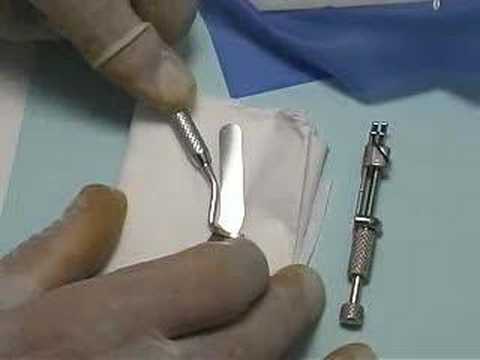 Burnishing the matrix band
Preparing retainer to receive the band
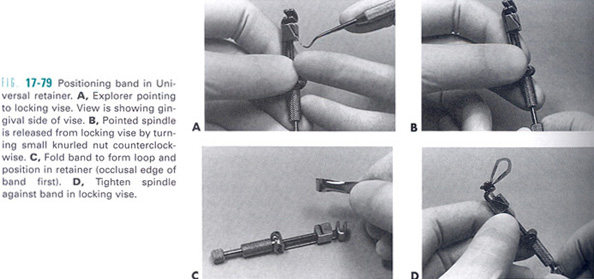 Placing the band with retainer on prepared tooth:

Allowing gingival edge of the band to be positioned atleast 1 mm apical to gingival margin
Band is then tightened.
It must be touching adjacent contact area.
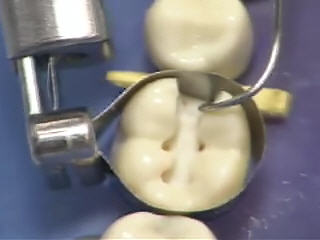 Placing the band with retainer on prepared tooth
Removal of the band with retainer:

Retract the pointed spindle by turning small nut counter clockwise.
Remove band after ensuring hardening of amalgam to avoid fracture.
Remove the retainer first and then the band.
Wedge may be left in place to provide separation of teeth while removal of band.
Wedging Techniques
Single wedge technique

Grasp the wedge with pliers.

Insert it from embrassure, slightly gingival to gingival margin.

Wedge the band tightly against tooth and margin.
Piggy back wedging technique

If wedge is significantly apical to gingival margin, a Iind wedge is placed on top of first wedge to wedge adequately the matrix against margin.

Indicated in patients with receded interproximal tissue level.
Double wedging

Use of 2 wedges: one from lingual embrasure, another from facial embrasure.

Indicated if proximal box is wide faciolingually.
Wedge wedging

A IInd wedge is inserted between the Ist wedge and the band.

Indicated when concavity is present on proximal surface (fluted root) eg mesial surface of maxillary first premolar.
Round wedge
Wedge of choice with conservative proximal boxes.

Wedging action is nearer the gingival margin.
Triangular wedge
Indicated in:

Preparation with deep gingival margin.

With Tofflemire MOD matrix band.
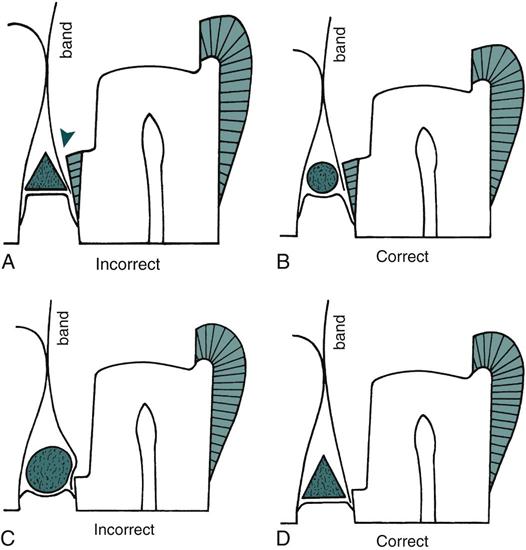 Matrix application for Class III Composite
Steps
Contouring the mylar strip.
Pre wedge insertion.
Positioning of mylar strip.
Wedging: placed from facial approach for lingual access and vice-versa.
Insertion and light activation of the composite.
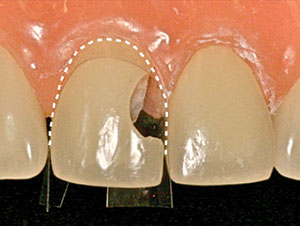 Matrix application for Class III Composite
Matrix application for Class IV composite restoration
Custom lingual matrix
Shade selection prior to isolation.
Preparation of lingual matrix using polyvinyl siloxane impression putty.
Insertion and light activation of composite in increments less than 2mm
After polymerisation, lingual matrix is removed, and restoration is light activated from both facial and lingual direction.
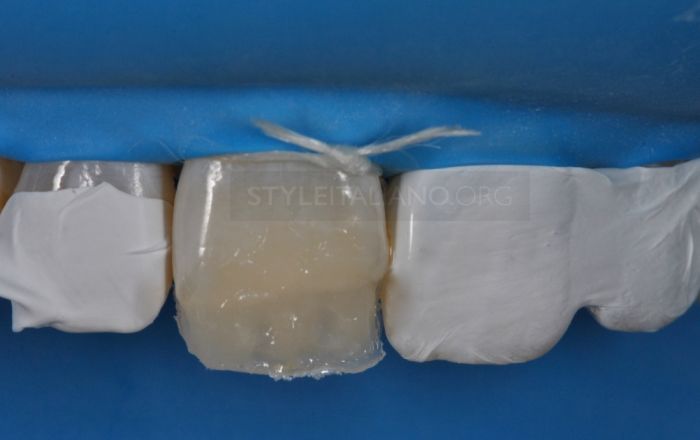 Custom lingual matrix
Automatrix
It is a retainer-less matrix system designed for any tooth regardless of its circumference and height.
Types of bands:
3/16 inch (4.8mm) 0.002 inch thickness
¼ inch (6.35mm) 0.002 and 0.0015 inch thickness
5/16 inch (7.79mm)0.002 inch thickness.
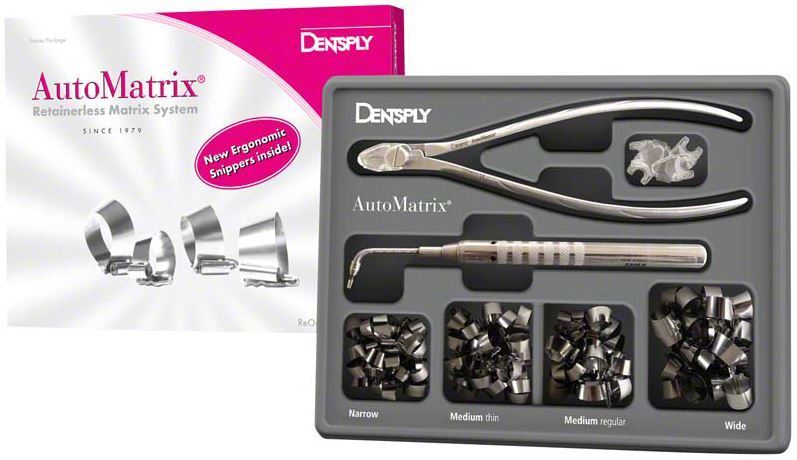 Automatrix
Advantages:

Convenience.
Improved visibility because of absence of a retainer.
Ability to place the autolock loop on facial or lingual surface of the tooth.
Disadvantages:

The band is flat and difficult to burnish.
Sometimes, band is unstable even when wedges are in place.
Development of proximal contact and contours can be difficult with Automatrix bands.
Conclusion
Restoration of proper contacts and contours is the most intricate restorative challenge to a clinician.
Appreciation of anatomic landmarks and properly restoring them is important.
The use of appropriate matrix system in a proper manner is of paramount importance in clinical conditions.